APF – COMISIóNdeportes
INFORME DE ACTIVIDADES 
2017 -  2018
Junio
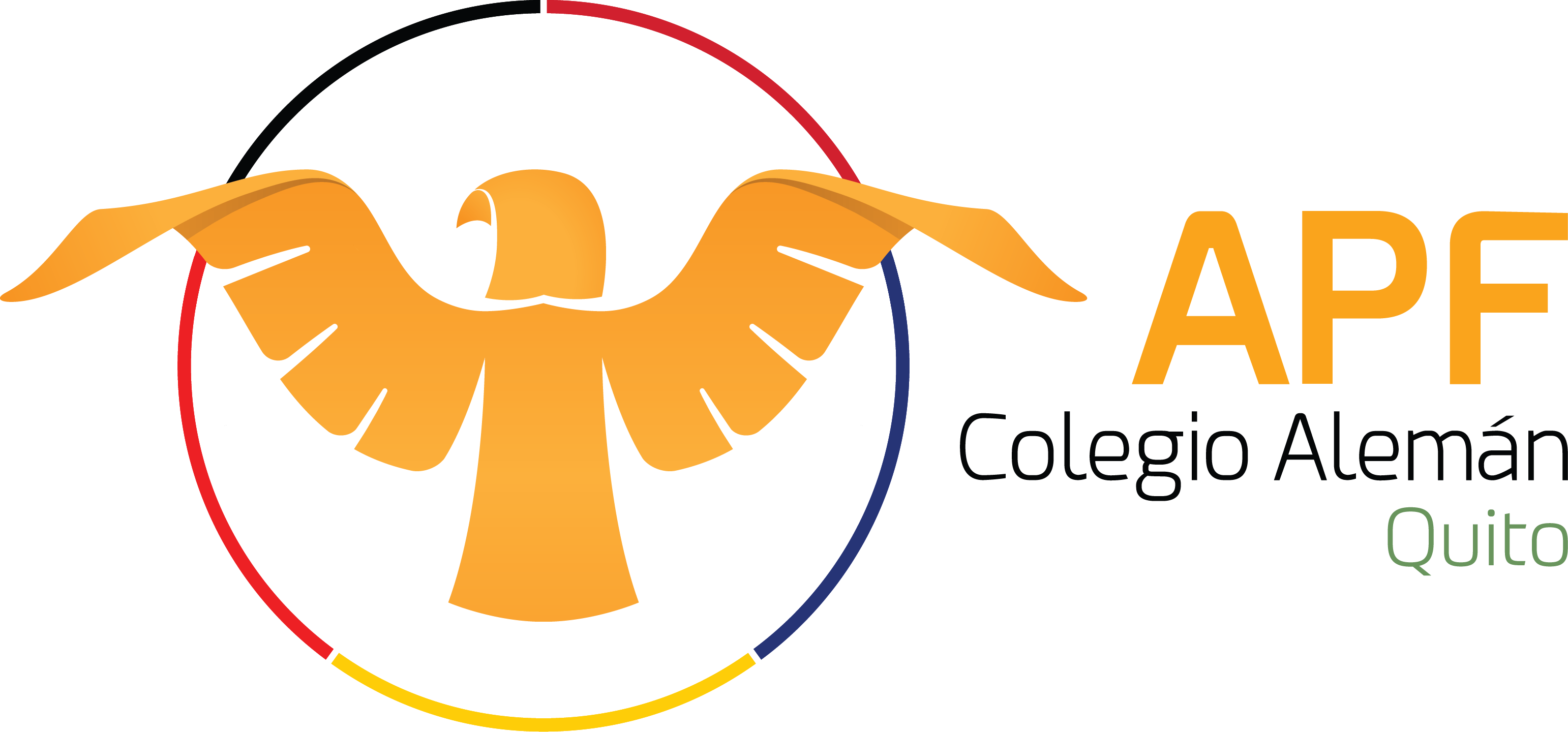 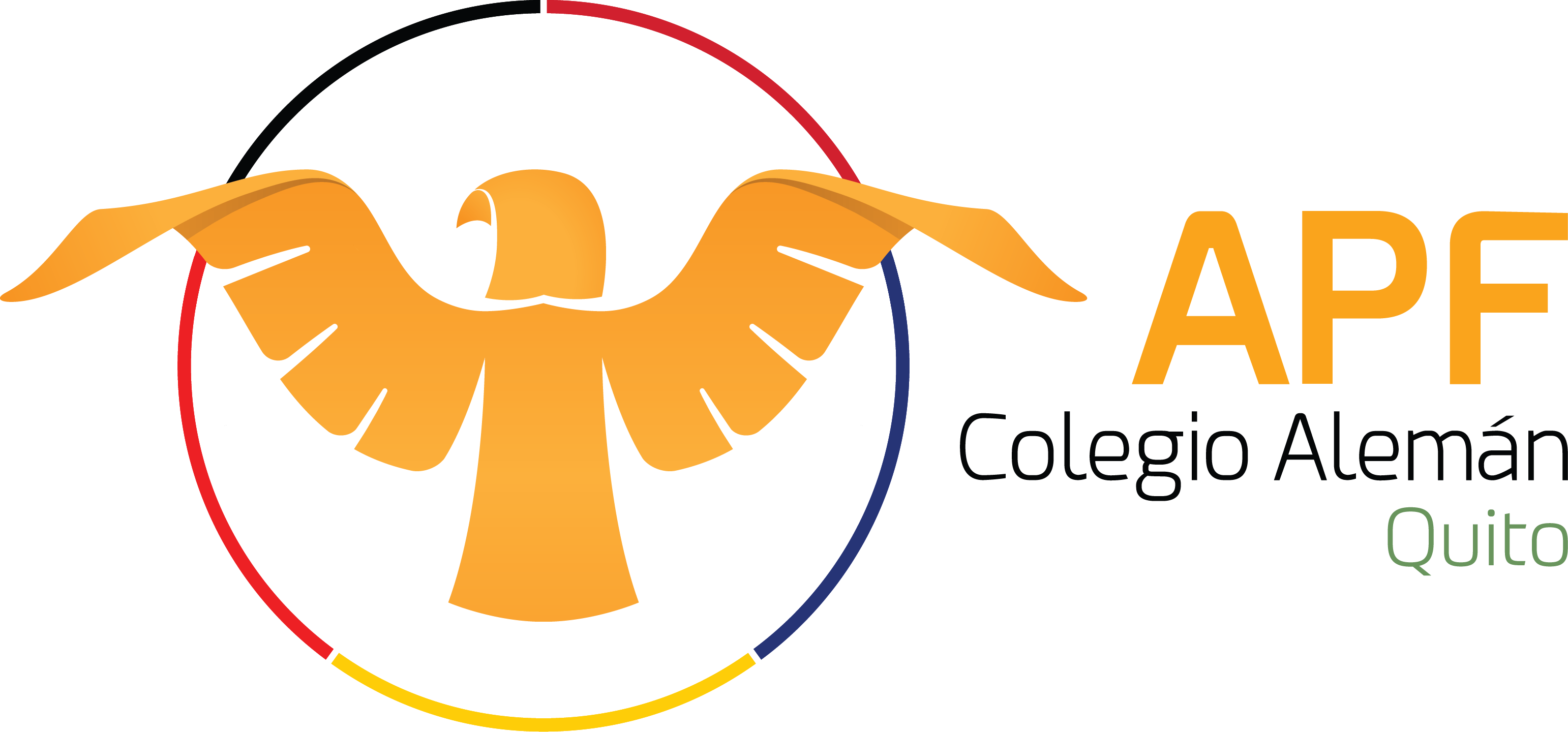 1.  Olimpiada para padres
Olimpiada para Padres se llevó a cabo el 18 de noviembre,  participaron 31 equipos.  Algunas sugerencias para el próximo evento.

Respetar la fecha tope de inscripciones.
Comenzar puntualmente el programa.
 Realizar la rifa al final del evento, para incentivar a los deportistas a quedarse hasta el final.
Cualquier reclamo tiene que realizarse cuando se elaboran los cómputos.
Pedir a los quintos grados y cursos que vendan alimentos y bebidas saludables. 
Eliminar la premiación de mejor uniformado y más numeroso.
Poner una pulsera a los participantes para que solo padres y madres de familia puedan participar.
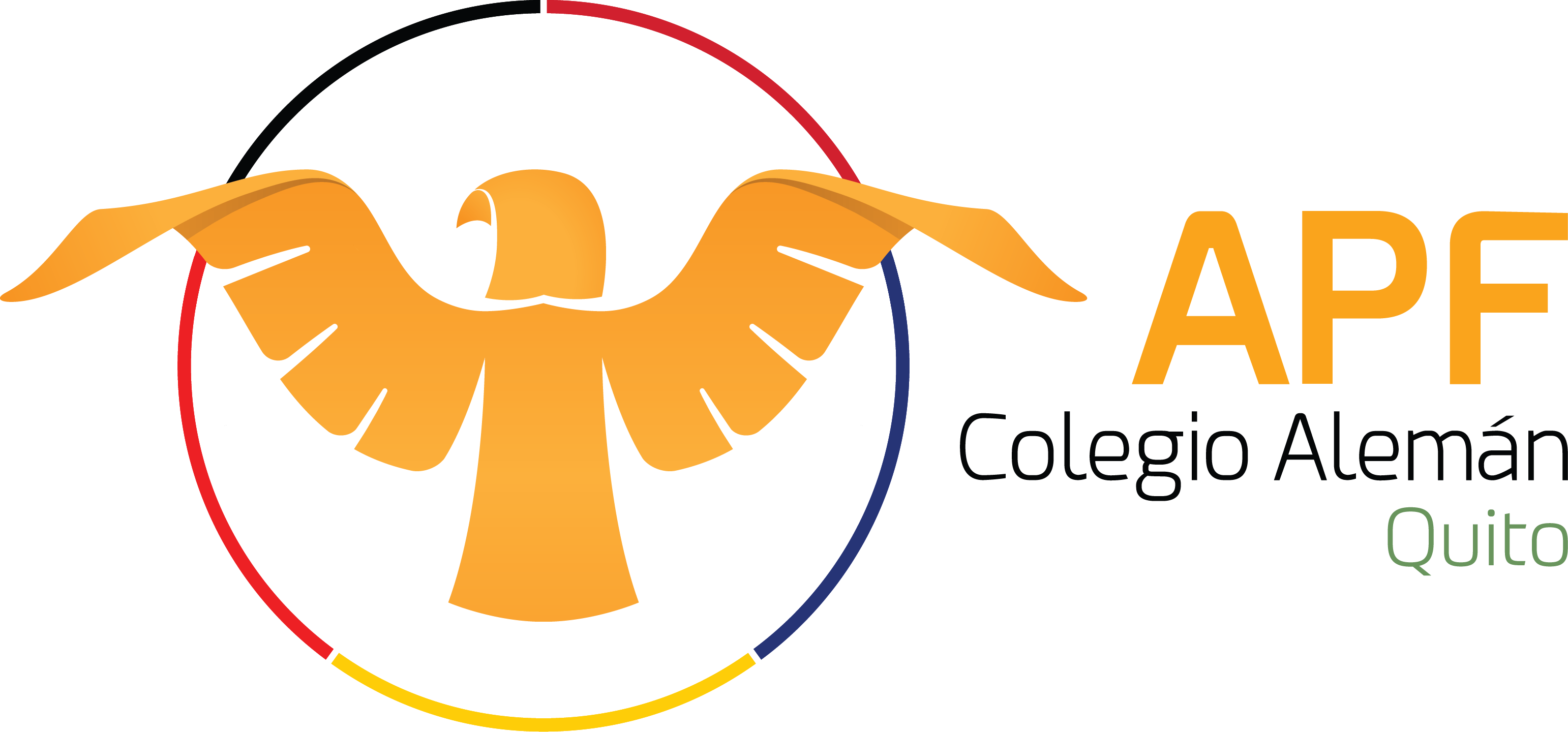 2. Ciclopaseo 2018
Según lo planificado, el Ciclopaseo 2018 se realizó el 24 de febrero, saliendo desde el Puente del Chaquiñán frente al Scala Shopping hasta el Portal del Chiche.
La ruta en esta ocasión fue de ida y vuelta, hubieron cuatro paradas, en cada uno de estos puntos se abasteció a los participantes de un refrigerio que consistió en una banana y un hidratante.  Contó con una camioneta y un auto para aquellos participantes que no pudieron regresar.
Participaron más de 300 personas batiendo el récord. 
Se entregaron más de cien premios a los participantes, entre ellos una bicicleta, mochilas, porta bicicletas, entradas al cine, etc.
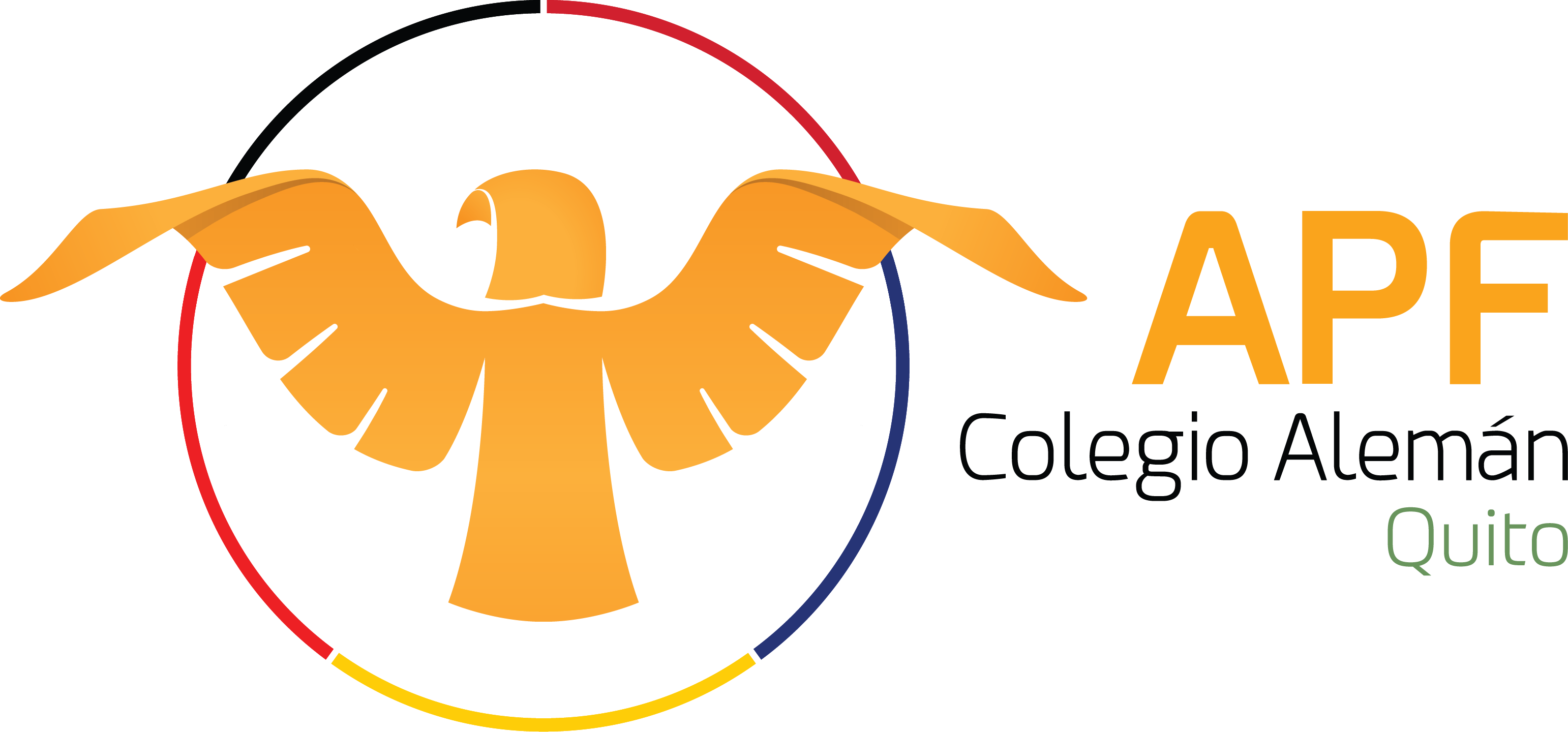 2. Ciclopaseo  2018
Fue una fiesta deportiva, en la que participaron padres e hijos.
Agradecemos a todos los miembros del comité como a los voluntarios que colaboraron en la organización.
Agradecemos a nuestros auspiciantes
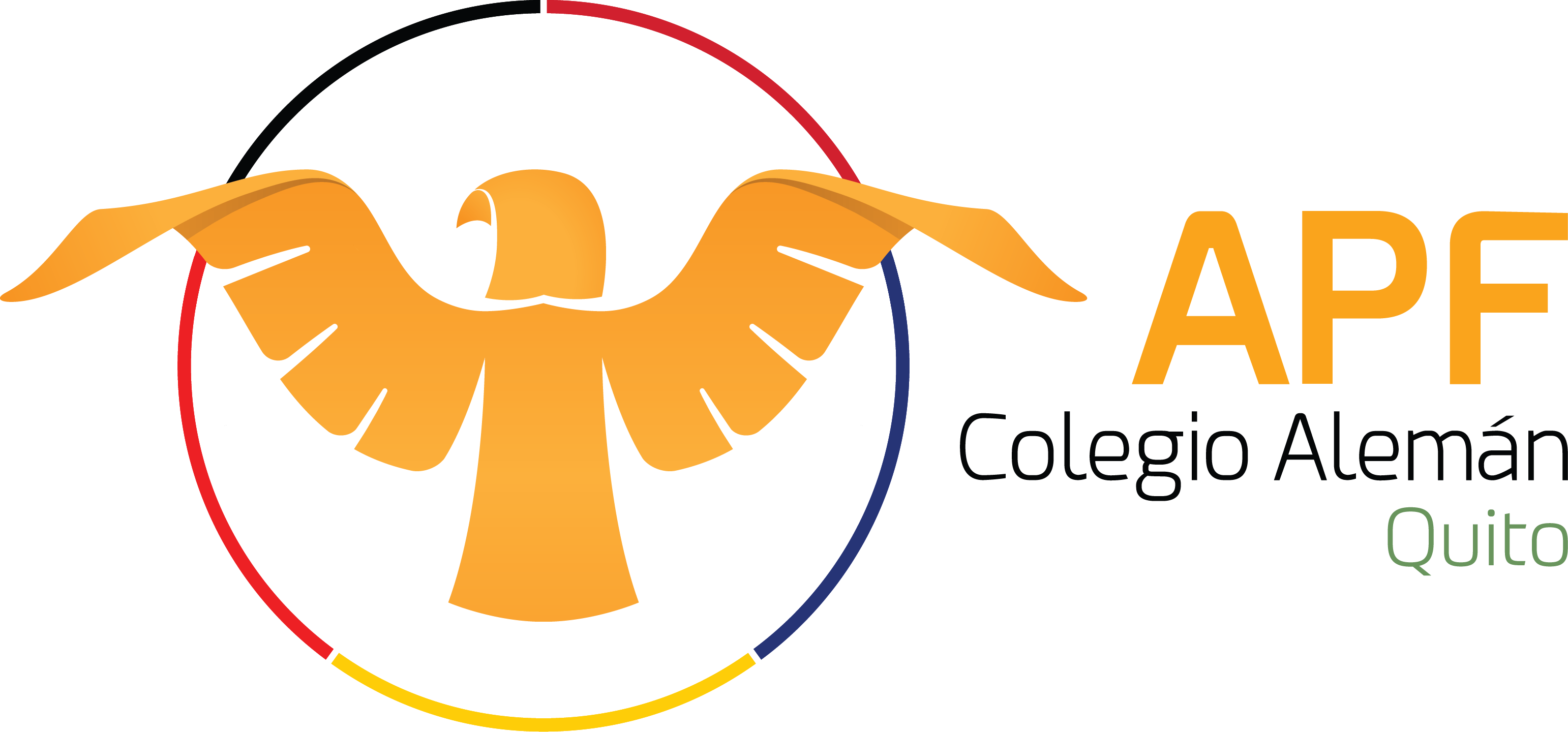 3.  APOYO a deportistas
Una vez obtenido el permiso por parte del rectorado, los señores Isabel Reyes, Monika Fluri y Luis Murillo han ayuda con la compra de barras energéticas e hidratantes para entregar a los deportistas que han participado en los diferentes torneos de fútbol, volley, natación, atletismo, gimnasia, balonmano, escalada, etc.  Se han entregado 1054 refrigerios.

Como parte del programa del Día de la Familia se realizó un reconocimiento  a 180 deportistas destacados de las diferentes disciplinas, entregándoles una medalla por su esfuerzo y logros alcanzados.